Another Application of Filter Scanner Design- Solar Cell Calibration

C Stubbs, Oct 19, 2020


The foundational ‘metrology’ (measurement science) standard for our instrumental calibration approach is a Silicon photodiode whose quantum efficiency is known with a fractional uncertainty of less than a part per thousand.

Our goal is to transfer this knowledge to other systems and instruments.
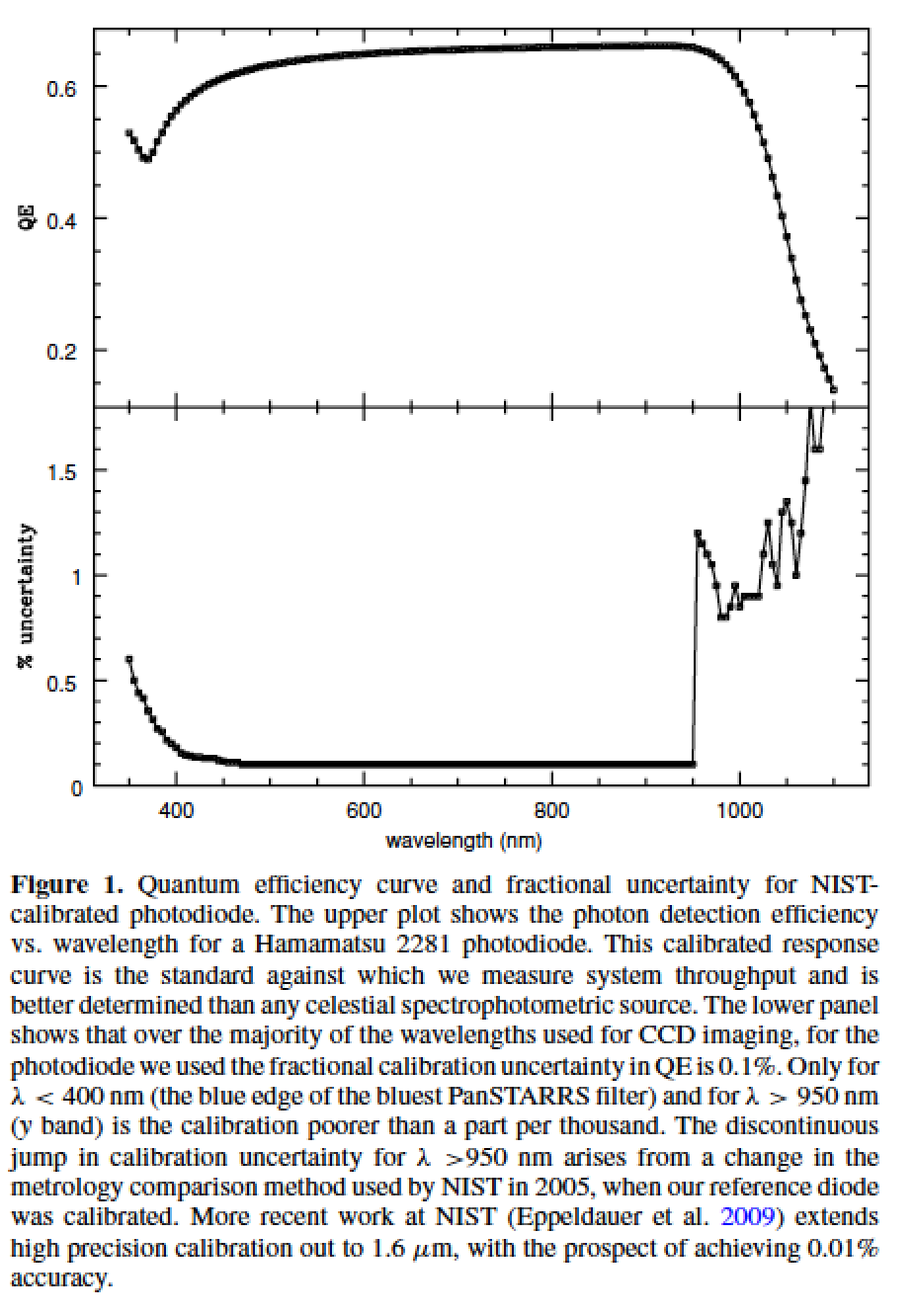 S2281 photodiode, manufactured by Hamamatsu and calibrated by NIST
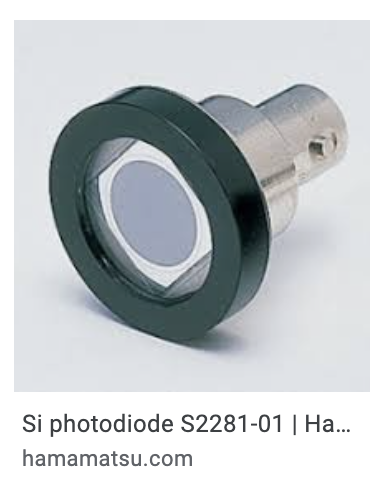 1 cm diameter
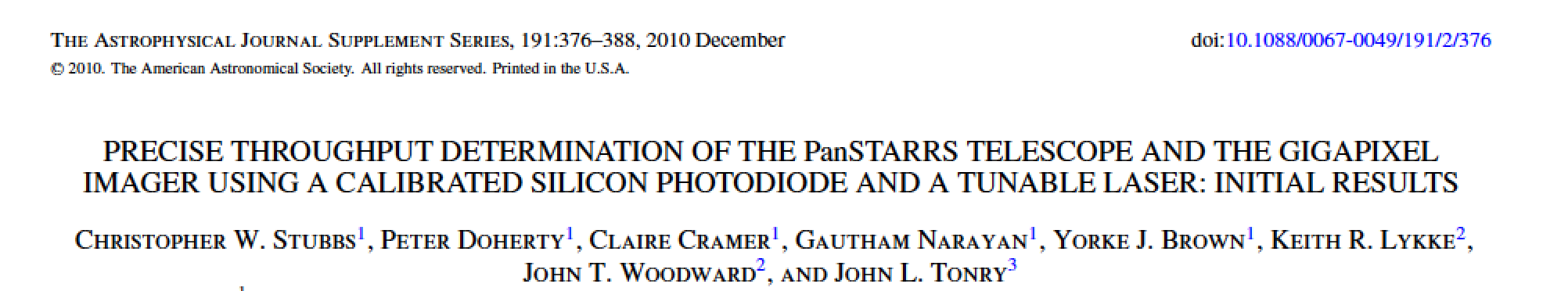 Conceptual plan:
Deliver known dose of photons to main telescope, and determine what fraction we detect.
Collimated 
Beam 
Projector 
(CBP)
Need to know this flux
Telescope & 
Instrument 
Under test
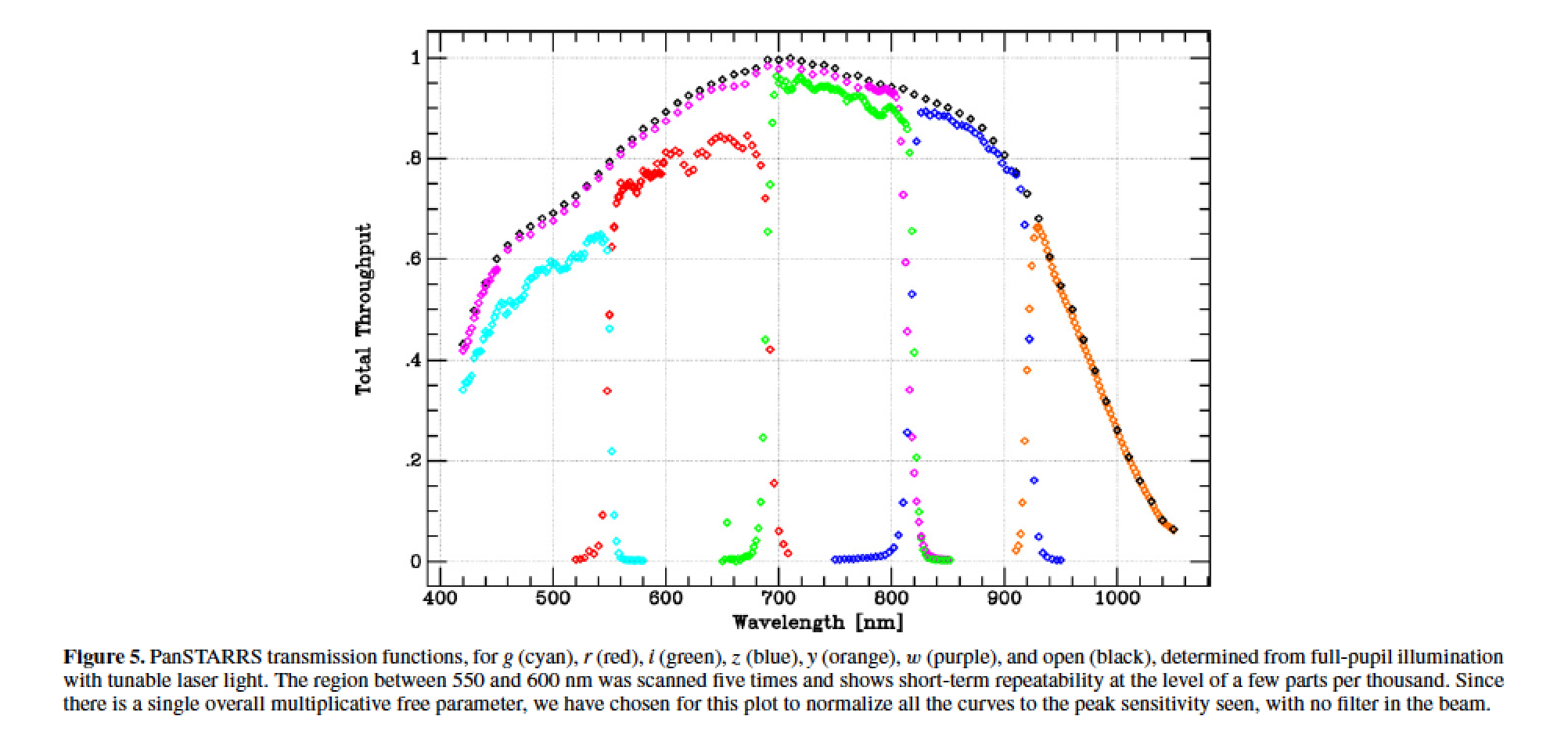 Challenges-

We’d like to know how many photons are delivered to instrument under test
Photodiode is small compared to output beam size of collimated beam projector  

Four options:
Use integrating sphere and measure intensity at focus 
but before the output optics
		We then need to measure transmission of 
		collimator separately. That’s been tough


2) Focus the CBP output beam down to 1 cm spot
	can’t easily focus very close by. CBP focal length is 650mm
		1/f=1/s+1/s’. Set s’=10m
		set s=4 meters, then s’=776mm so focus moves 120mm=5 inches
	refocusing changes the portions of the mirrors that light strikes = bad thing.

3) Sample a portion of the output beam with photodiode
	assumes surface brightness of output is wavelength independent.  


4) Do #3, but also use a much larger calibrated diode to capture and calibrate full output beam.
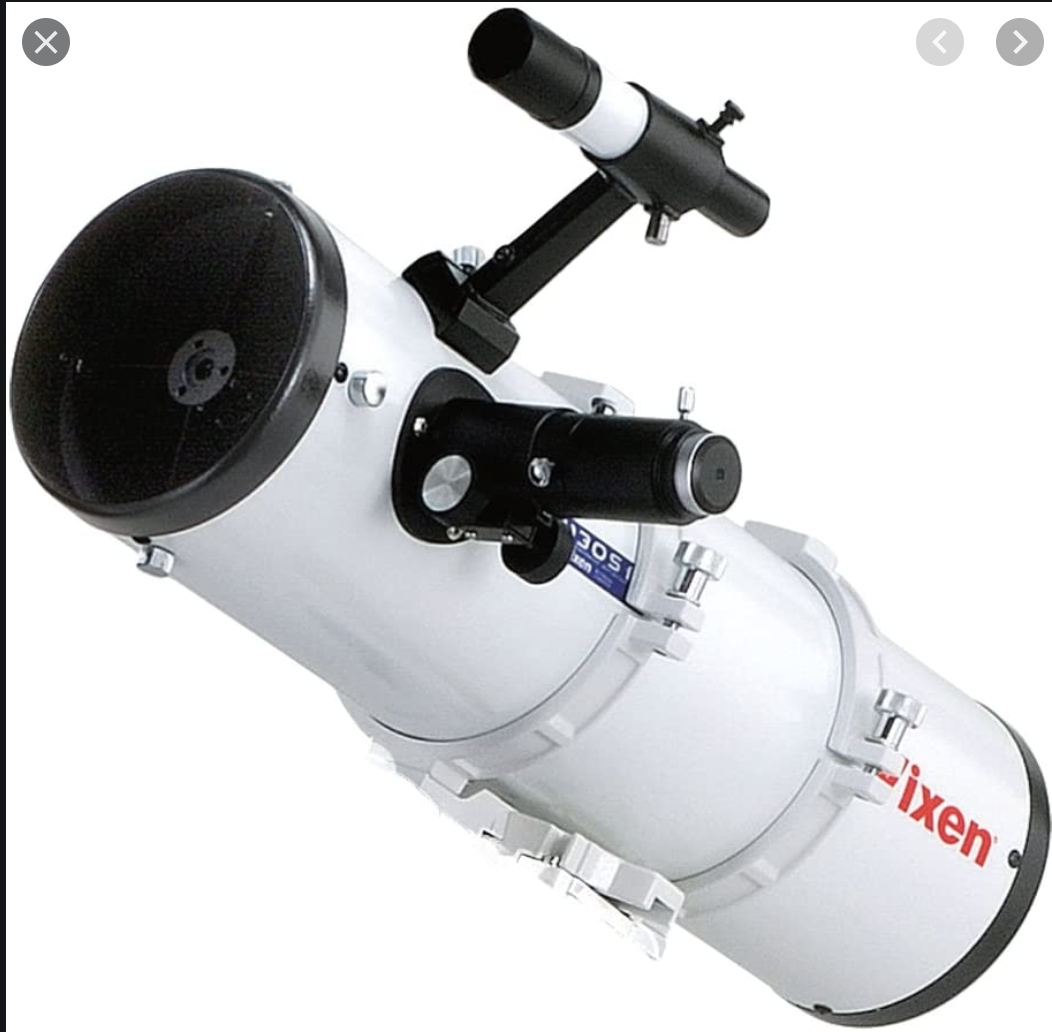 Next-gen CBP collimator- Vixen S130

Arcsecond resolution
130mm mirror diameter
Secondary mirror obscures the beam
Few-arcminute field of view before 	off-axis aberrations degrade PSF

We seek a diode ~120mm in diameter to capture full output beam
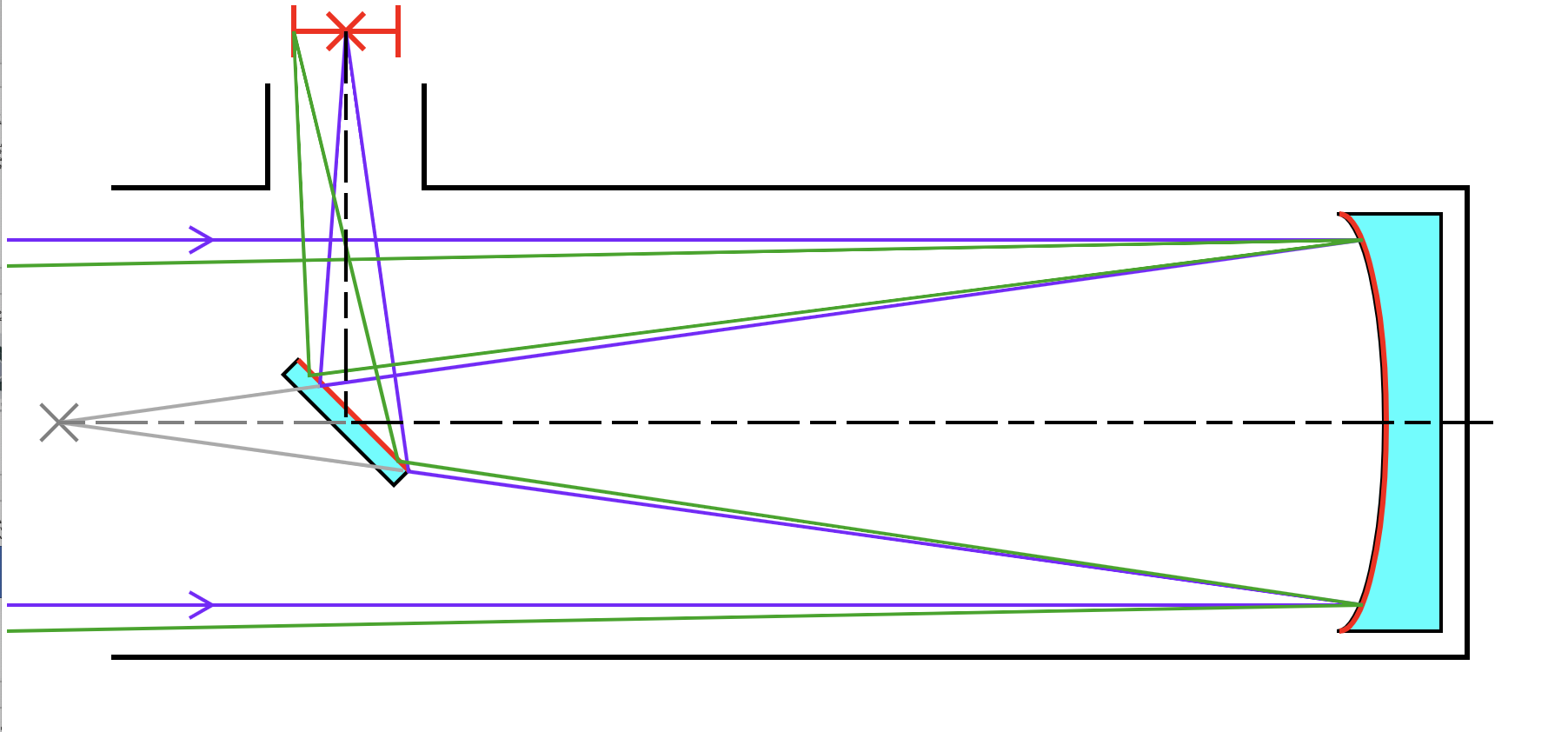 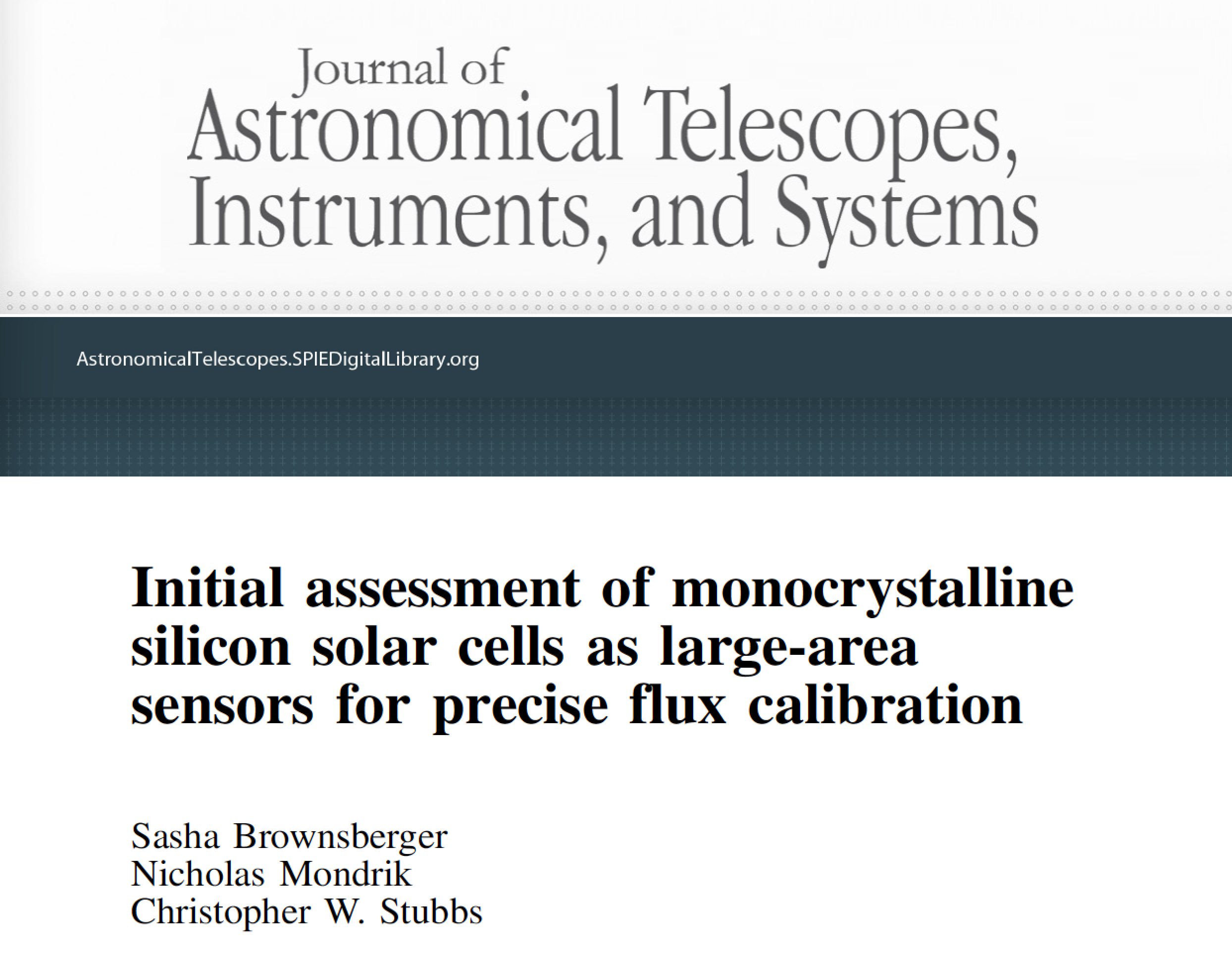 Maxeon C60 solar cell
125 x 125 mm in size
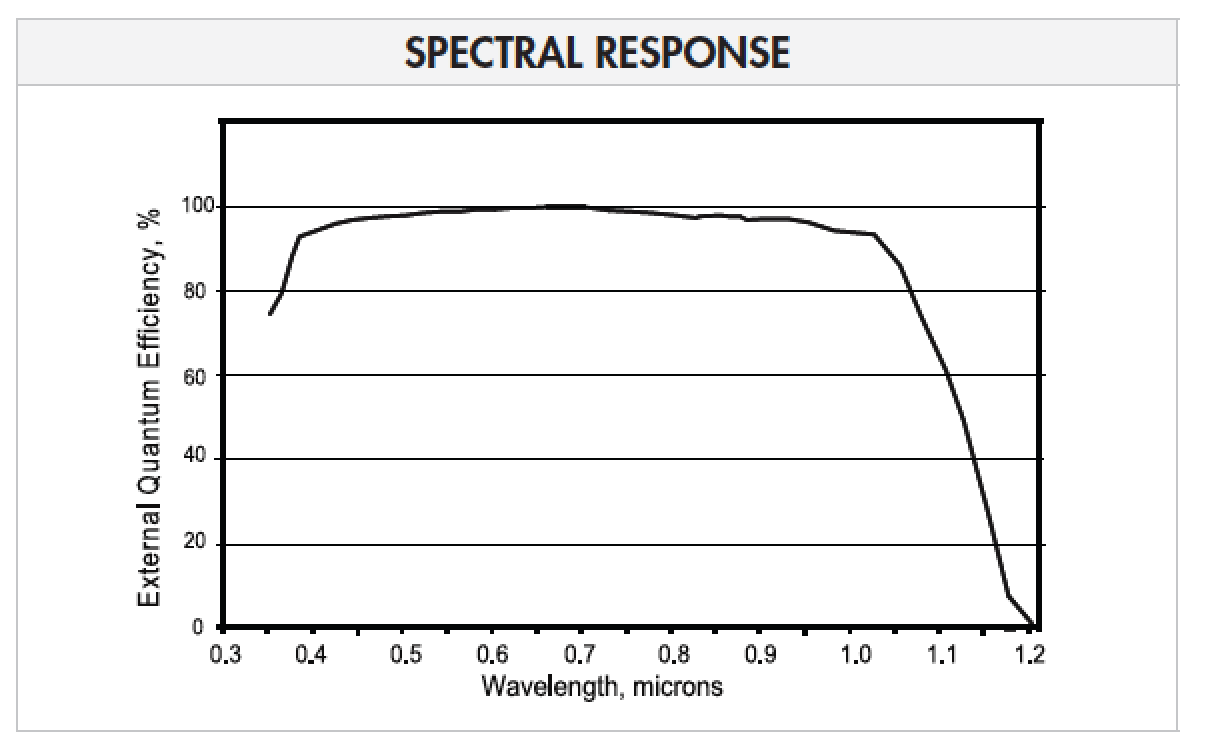 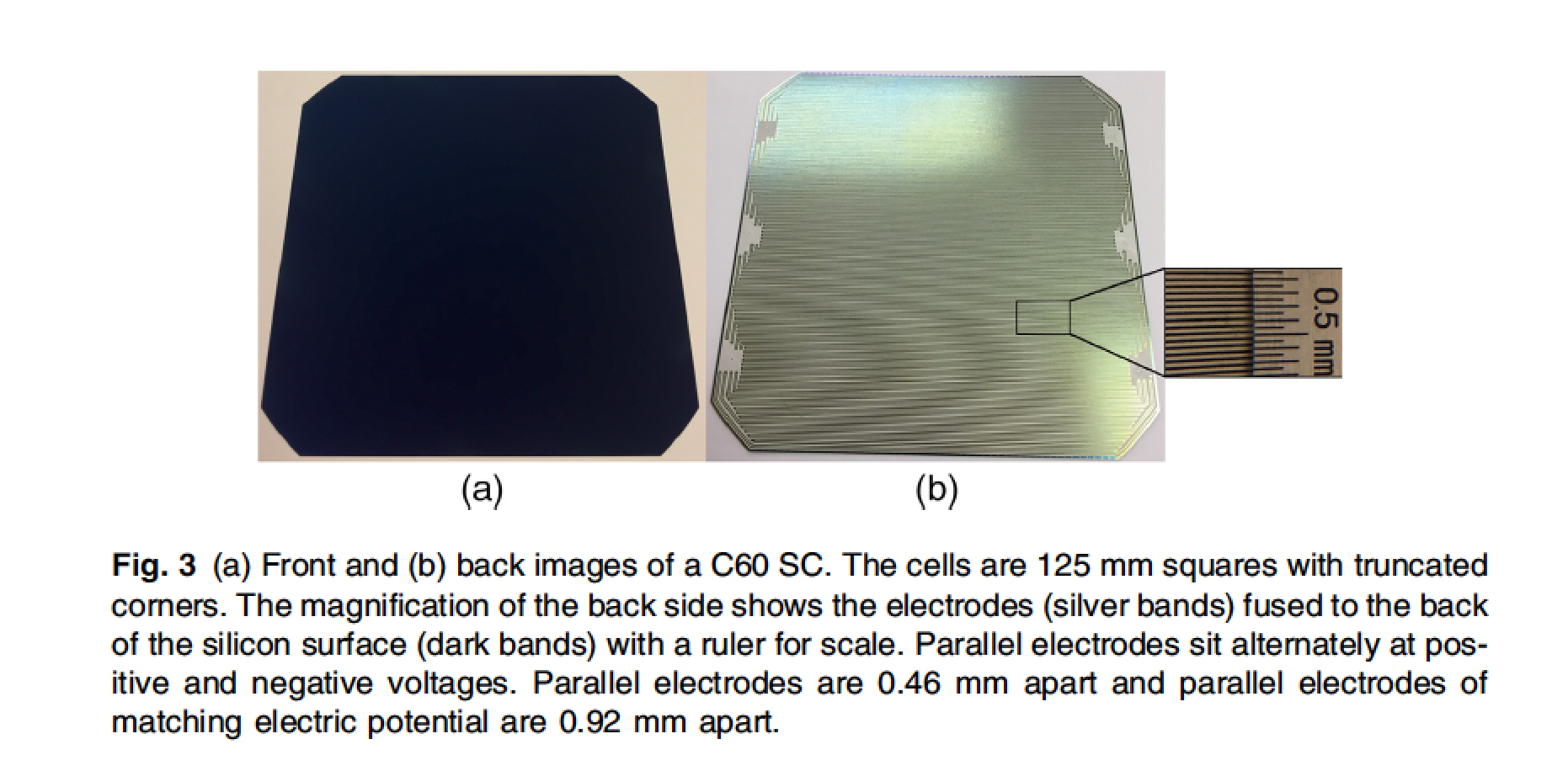 Need to transfer QE knowledge from NIST photodiode to solar cell

Conceptual design of filter scanner is great for this!
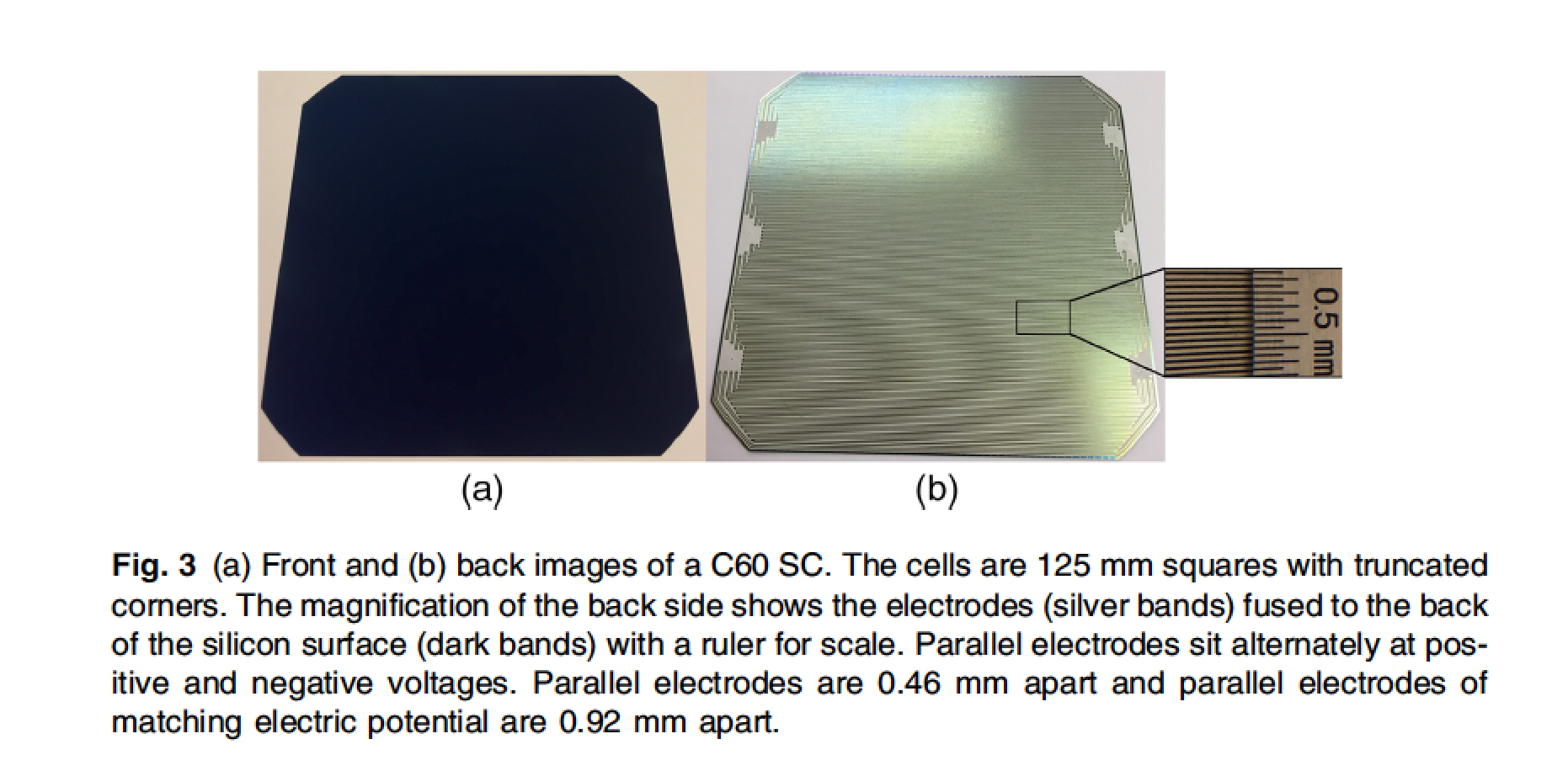 More-detailed version
Mirror 1                                              Mirror 2
photodiode, stability monitor
50-50 
beamsplitter
Chopper wheel
Modulated light
Optical fiber, 
diameter D~100 microns
NIST diode on translation stage
Spot size is 
(FL2/FL1)*D
Monochromator to give single wavelength
Solar cell
Solar cell
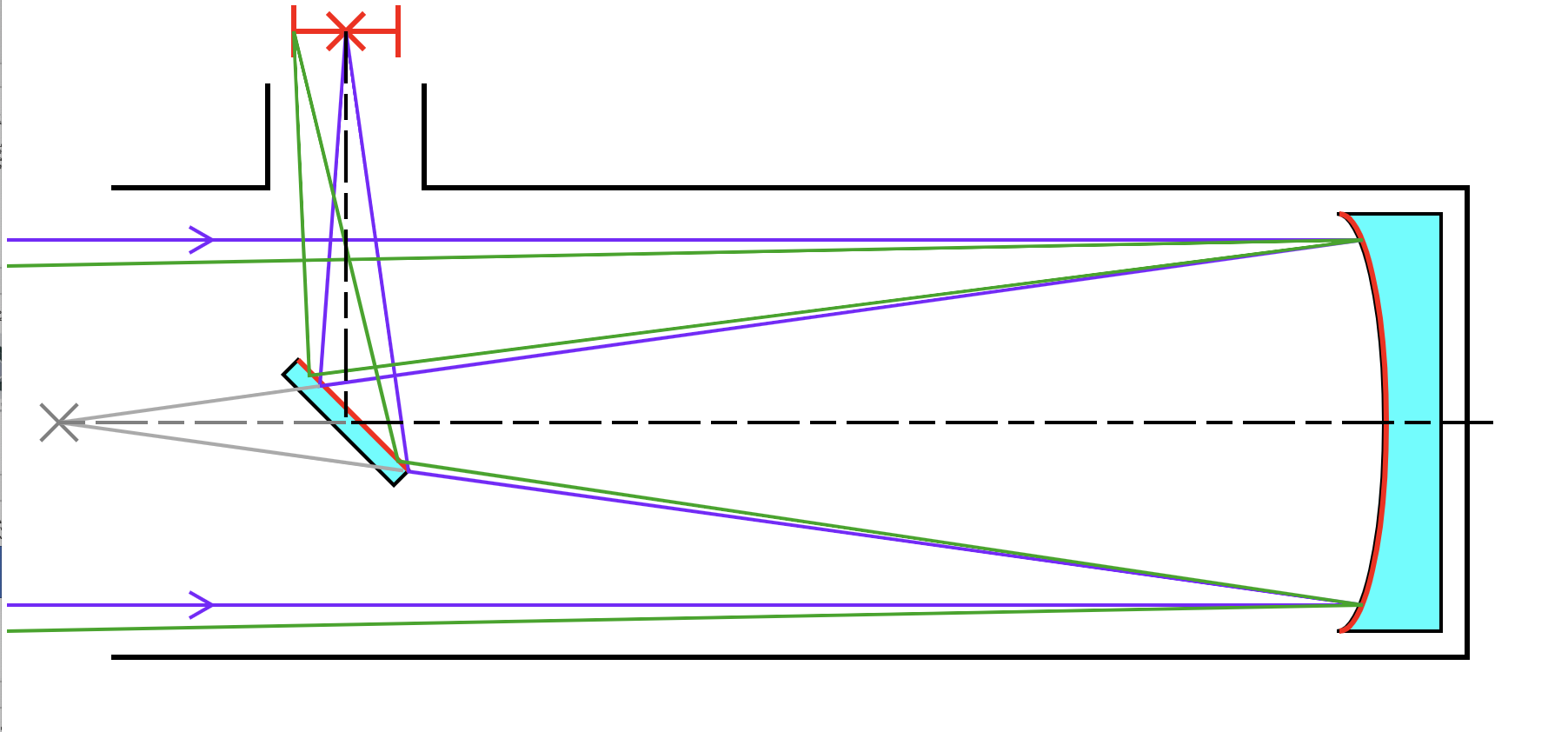 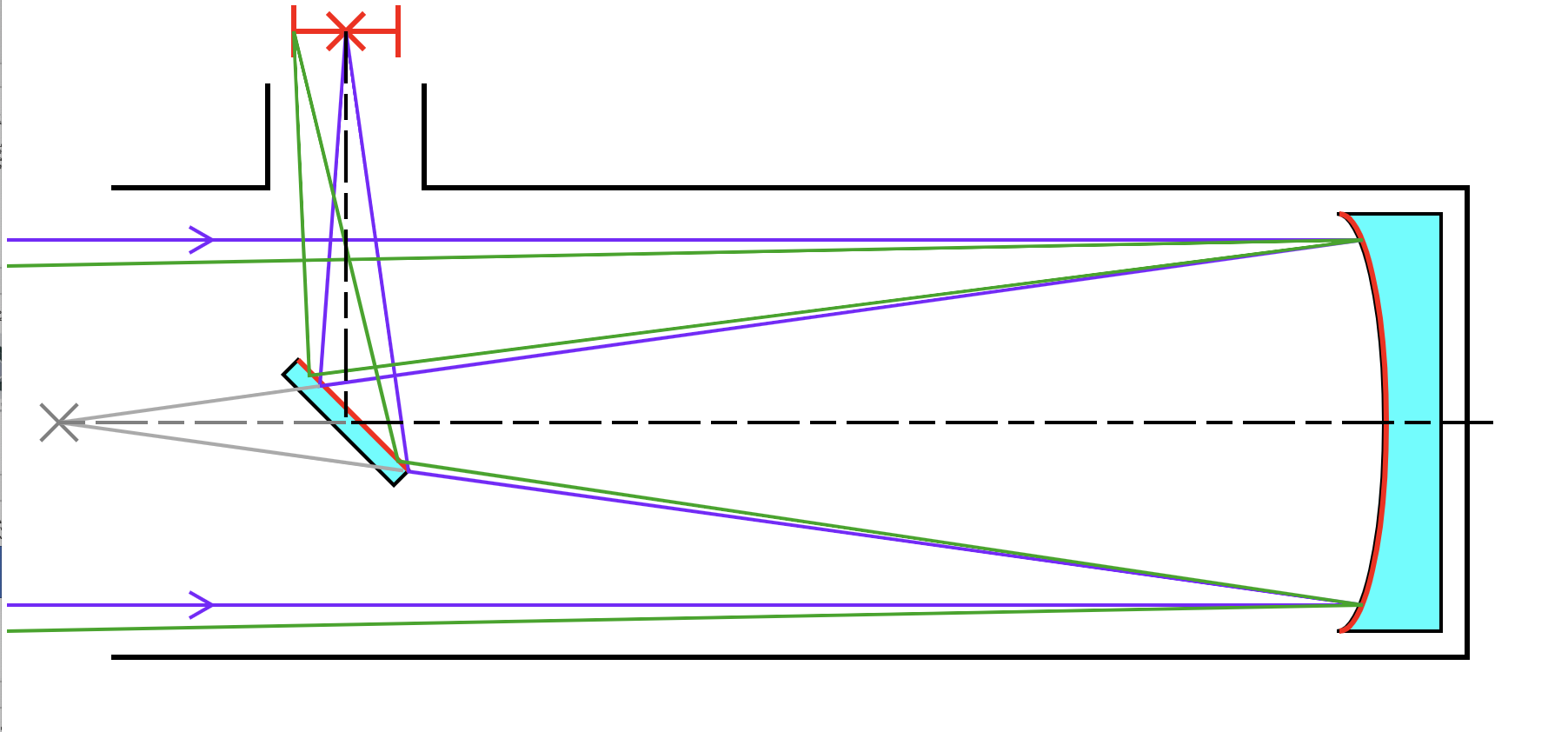 To telescope
Stability monitor
To full-aperture calibrator